News Media Canada
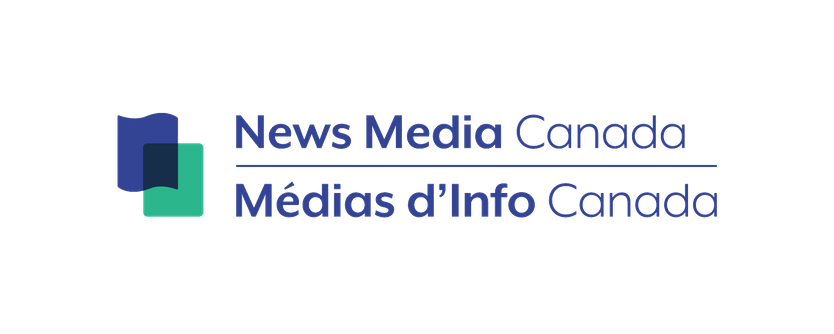 Briefing to Senate Transportation and Communications Committee 

June 2021
1
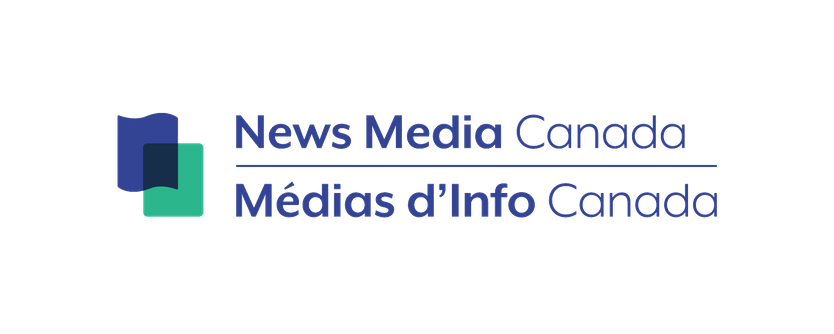 Levelling the Digital Playing Field
Facebook and Google's monopoly practices have resulted in market failure for news media in Canada and abroad.

Facebook and Google recorded global revenues of $108 and $230 billion CAD respectively, in 2020, and $3 to $5 billion in Canada, yet they refuse to fairly pay news publishers for news content.

Over 80% of online advertising revenue in Canada has been swept up by Facebook and Google.

Local news and  journalist jobs are disappearing due to the monopolistic practices of Google and Facebook.
 
Footnote: Between 2008 and June 1, 2021, a total of 447 news operations have closed in 322 communities across Canada. Community newspapers, which publish fewer than five times per week, account for most of the closings (344).

“Google and Facebook clearly stand in a league of their own in terms of the extent to which they dominate the Internet advertising market in Canada. Together, they accounted for just over four-fifths of the online advertising market in 2019—up significantly from just over two-thirds market share four years ago.”
2
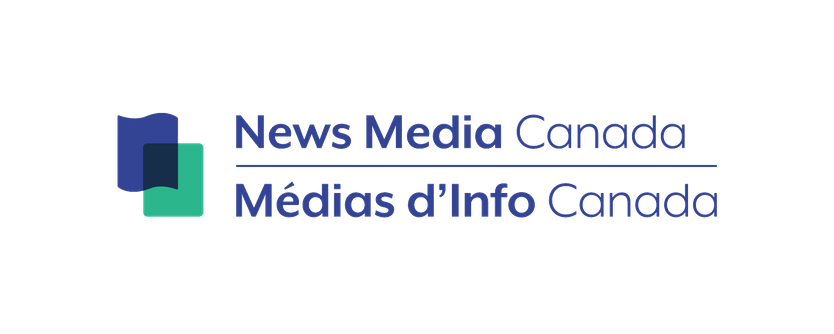 What's at Issue?
Local news and journalist jobs are disappearing. The role of journalism in Canada is under threat.

News Media Canada members employ well over two-thirds of Canada's journalists.

Without increased access to online advertising revenue, publishers estimate losses of $500-$600 million per year with publisher revenues declining from $5B in 2008 to $1.7B in 2020.

News Media Canada is advocating for a policy solution that does not require funds from government or consumers.
3
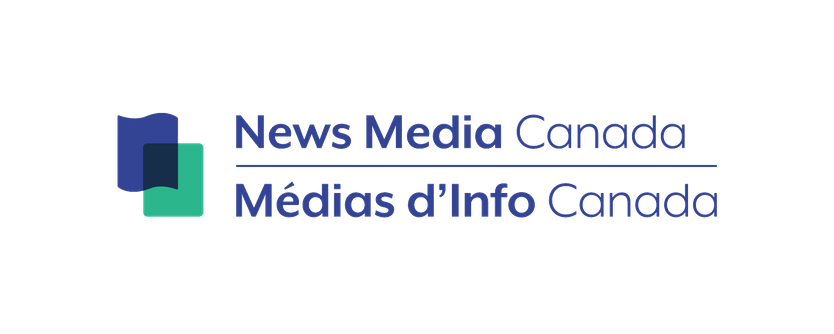 Policy Options
Governments, businesses, and the public are seized with the negative actions of the global web giants with the public strongly supporting government action.  

The objective is to fix market failures caused by Facebook and Google, and support journalist jobs.

Canada and other countries have examined several options:
Legislation to enforce collective bargaining and marked based negotiations
Copyright legislation
Creation of a new fund to support journalism; and 
Taxation of global tech and web platforms. 

Footnote: Canadians support government action against Google and Facebook (February 17, 2021)
4
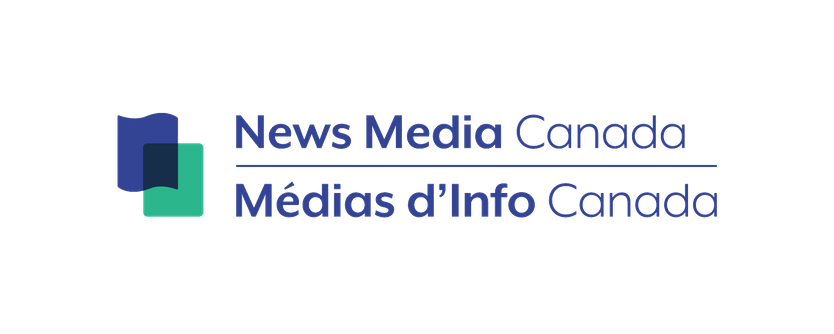 NMC recommendation
News media organizations examined numerous policy models and recommended the best approach for publishers of all sizes and regions. 
A long-term fix identified is the creation of a Digital Platform Act to enforce collective bargaining and market-based negotiations between publishers and the web giants. 

Legislation will create a licensing regime where publishers can negotiate fair compensation with binding arbitration between publishers and the web giants.
5
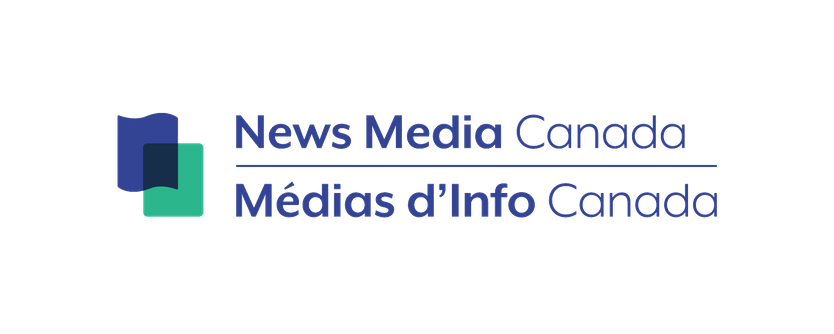 What Others Say
Daily, regional, community, and ethnocultural news publishers account for more than 90% of news readership and recommend the Digital Platform Act. 

Broadcasters, both private and public recommend legislation and prefer this approach to the creation of a Fund. Unifor and tech innovators such as Microsoft also support the legislative approach.

The governments of Australia, the UK, the EU, and France all endorse legislation.
Australia adopted a licensing regime allowing publishers to negotiate directly with Facebook and Google. The Australian Competition Chair has called the legislation a success – publishers have negotiated long term contracts for their content.
6
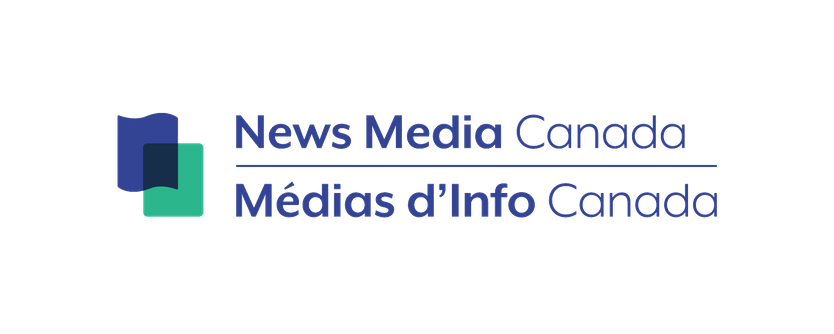 Impact of Our Recommendation
Australia's government passed legislation requiring the web platforms to negotiate compensation arrangements and they complied. 
These arrangements are tied to the number of full-time journalists employed by the organization.

If adopted in Canada, our recommendation will help reverse the decline of jobs in journalism and ensure news content is available online. 

NMC members are prepared to commit that any remuneration received from the platforms will be used for newsroom funding.
7
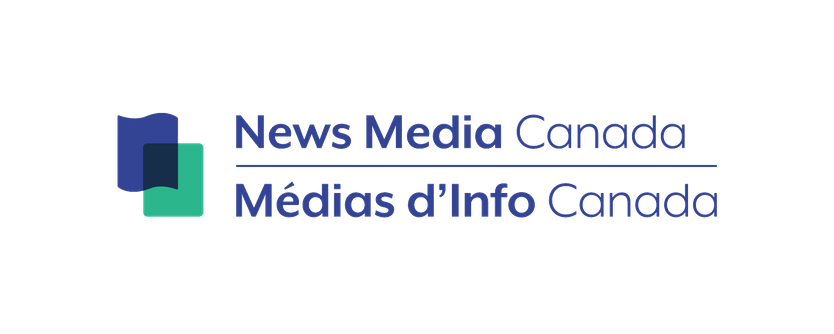 Need for Action
Time is of the essence. The market imbalance has resulted in over 400 publications  closing operations. 

It is crucial that collective bargaining to negotiate compensation be introduced for smaller publishers serving local communities. Collective bargaining should be exempt from Section 45 of the Competition Act.
 
Legislation should include a Code of Conduct, with timelines, arbitration procedures and appoint a Government agent/agency to oversee the collective bargaining.
Government of Canada, and Minister Guilbeault indicated legislation would be tabled by spring of 2021. News media publishers have asked Minister to introduce the Digital Platform Act at the earliest opportunity.
8